Posted-Price Mechanismsand Prophet Inequalities
Brendan Lucier, Microsoft Research
WINE: Conference on Web and Internet Economics
December 11, 2016
The Plan
Introduction to Prophet Inequalities
Application to posted-price mechanisms
Extensions I: single-parameter problems
Extensions II: multi-dimensional problems
Prophet Inequality
The gambler’s problem:
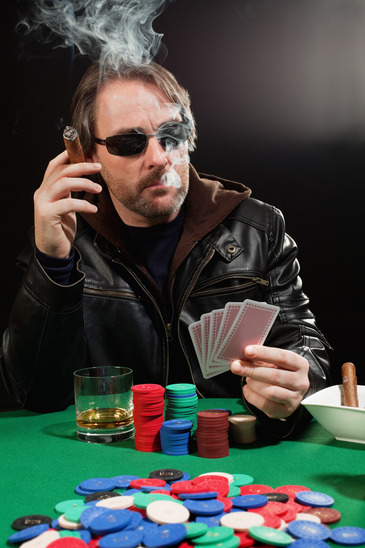 Prophet Inequality
The gambler’s problem:
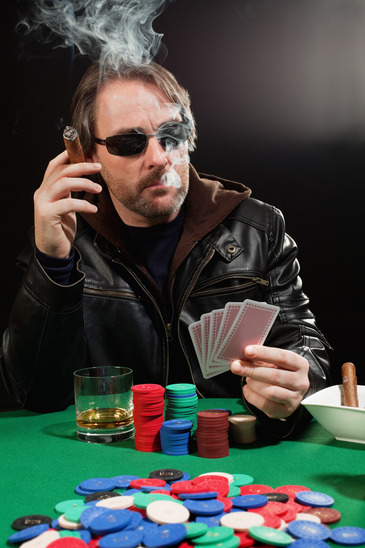 $20
Keep: win $20, game stops.
Discard: prize is lost, game continues with next box.
Let’s Play…
3.95
1.41
3.66
2.66
Prophet Inequality
Theorem: [Krengel, Sucheston, Garling ‘77]
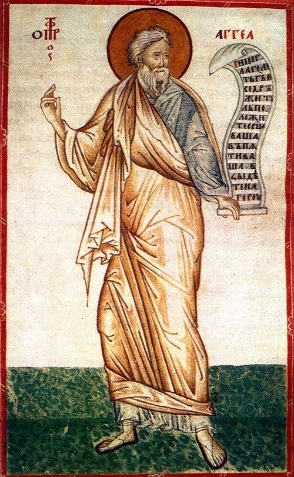 [Speaker Notes: Prophet Haggai]
Lower Bound: 2 is Tight
1
Prophet Inequality
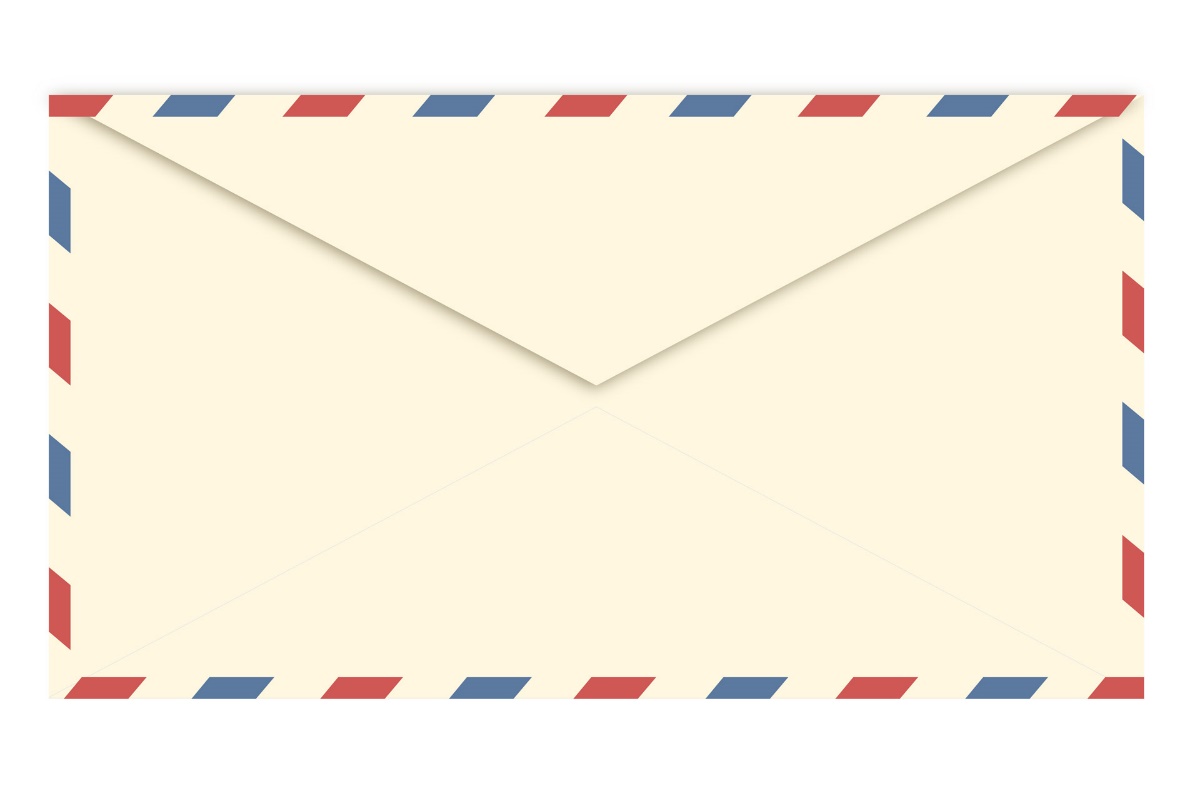 Example:
10  w.p. 1/2
8    w.p. 1/4
6    w.p. 1/8
2    w.p. 1/8
OPT =
1 or 6
0 or 8
2 or 10
(each box: prizes equally likely)
[Speaker Notes: Note: not optimal!  (Price 2 is better)
Also: comparison with optimal ex-post, not with the optimal price!
Also note: threshold p depends on the set of distributions, but not the arrival order!  Compare with secretary problems: arbitrary values, but random arrival order.]
Application: Posted Pricing
[Hajiaghayi Kleinberg Sandholm ’07]
[Speaker Notes: An immediate corollary]
Posted Pricing (Con’t)
Buyers:
Buyers:
Items:
Items:
1
What about revenue?
2
1
1
2
[Chawla Hartline Malec Sivan ’10]: Can apply prophet inequality to virtual values to achieve half of optimal revenue.
m
Beyond selling a single item?
Copies model: [Chawla Hartline Kleinberg ’07] Multiple items for sale, a buyer with independent values for each, unit-demand.
A natural mapping between two problems:
1
m
[Speaker Notes: Todo: tricks to get to a single posted price?
Is there more to say here?  Look at course notes…
Put references, citations…]
Posted Pricing (Con’t)
Buyers:
Buyers:
Items:
Items:
1
A natural mapping between two problems:
2
1
1
2
m
1
Result: O(1) approx. to optimal revenue for unit-demand buyers with independent item values.  [Chawla Hartline Kleinberg ’07, Chawla Hartline Malec Sivan ’10], [Kleinberg Weinberg ’12]
m
[Speaker Notes: Notable – first approx. revenue results for multi-dimensional preferences!!]
Other Allocation Problems?
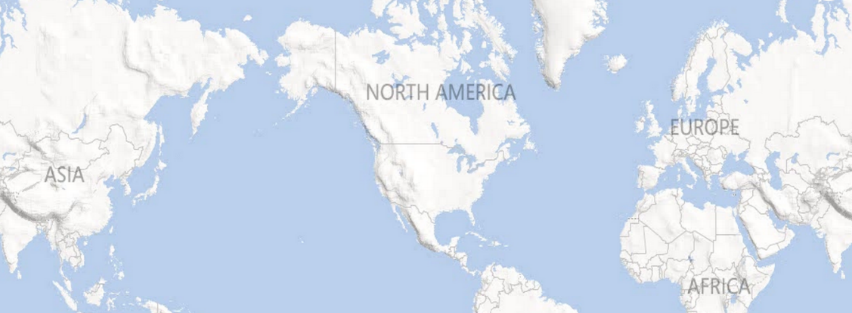 Network Bandwidth
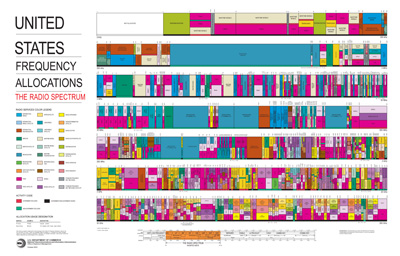 Online Ad Space
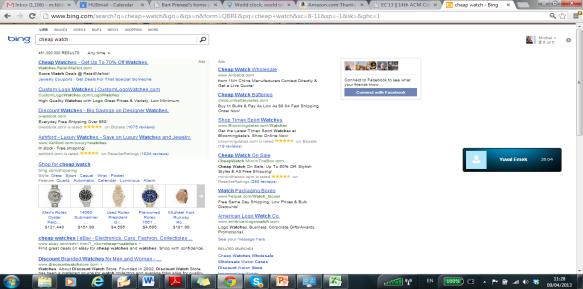 Cloud Resources
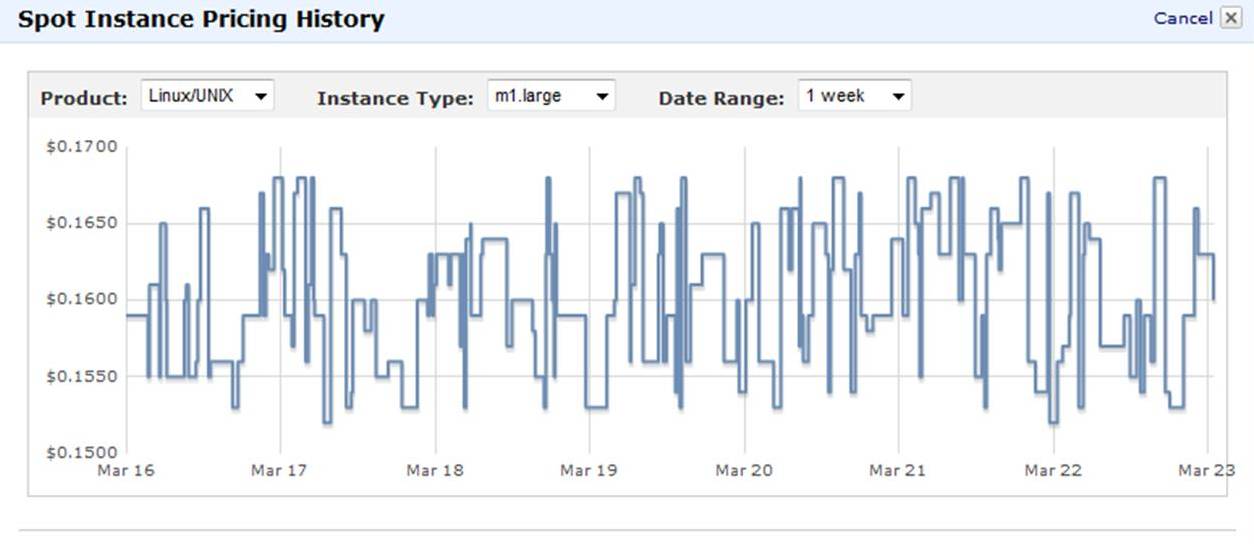 [Speaker Notes: Maybe use this visualization for “different types of allocation problems”]
Why Pricing?
Simple – Transparent, easy to describe.Strategyproof, coalition-proof.

Distributed – Buyers can arrive sequentially. Minimal coordination required.

Flexible – Often order-oblivious.  Tunable.Dynamic vs static, anonymous vs personalized.
Pricing items vs Pricing bundles.
[Speaker Notes: Compare with second-price auction (collusion, centralized vs. distributed)
In this setting, a second-price auction is probably easy to run.  But what about in more complex settings…?
The goal: posted-pricing as an approach to sell more complex types of resources.  The approach: prove new prophet inequalities!]
Prophet Inequality: Proof
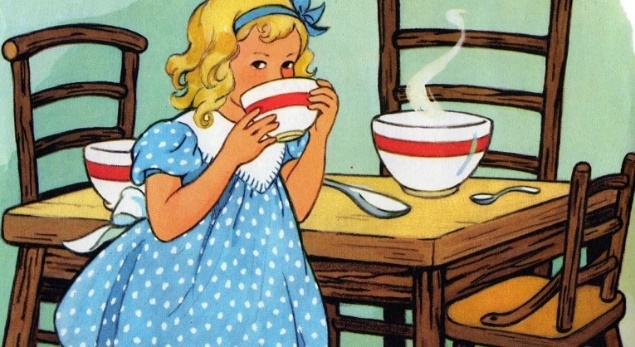 What can go wrong?
If price is
Too low: a low-value buyer might purchase the item, blocking a subsequent high-value buyer.
Too high: no buyers purchase.
Prophet Inequality: Proof
[Speaker Notes: Important: linearity of expectation trick.
-> Idea: if prob of not selling is high, then prob. That max-valued player can buy is high.  Since expected value of max-valued player is high, and price is low, surplus must be high!
[ equality: independence, and doesn’t depend on value.  Next line: dominance.  Then just take the sum.  ]
Note: very similar to proof of smoothness, for those who are familiar with that!!  More on that later…]
Prophet Inequality: Proof
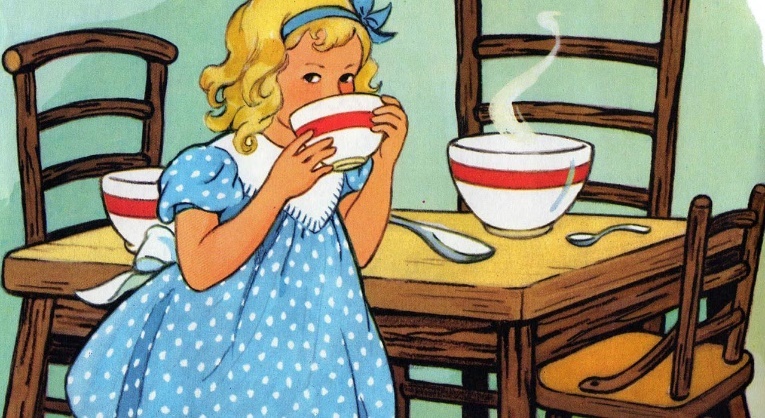 Summary:
Price is high enough that expected revenue offsets the expected optimal value in events where the item is sold.
Price is low enough that expected buyer surplus offsets the expected optimal value in events where the item is unsold.
Extensions I: Single-Parameter
[Speaker Notes: Compare with second-price auction (collusion, centralized vs. distributed)
In this setting, a second-price auction is probably easy to run.  But what about in more complex settings…?
The goal: posted-pricing as an approach to sell more complex types of resources.  The approach: prove new prophet inequalities!]
Single-Parameter Model
Buyers:
Values:
1
Sequential allocation
2
n
[Speaker Notes: This talk: theoretical abstraction --- CA problem]
Extension 1: Cardinality Constraint
[Speaker Notes: If k is greater than 1, the problem gets EASIER.  Why? Concentration (Hoeffding inequality).  Get tight bound up to logs.
Can interpret as: come up with right threshold for a fractional relaxation of the problem, and the canonical rounding doesn’t do too badly.
Idea of Alaei improvement: same approach, but do the randomized rounding more carefully.]
Extension 2: Matroid Constraint
Dynamic: the price offered to each buyer can depend on 
a) the index of the buyer being considered, and
b) the allocations chosen (or not chosen) in previous rounds
[Speaker Notes: Matroids: generalizes this even further]
Extension 2: Matroid Constraint
Example: feasibility constraint is “take at most 3”
1
7
5
2
6
S
[Speaker Notes: Example: choose 2 of 3 elements with value drawn U[0,1]]
Extension 2: Matroid Constraint
[Speaker Notes: Example: choose 2 of 3 elements with value drawn U[0,1]]
Proof Sketch
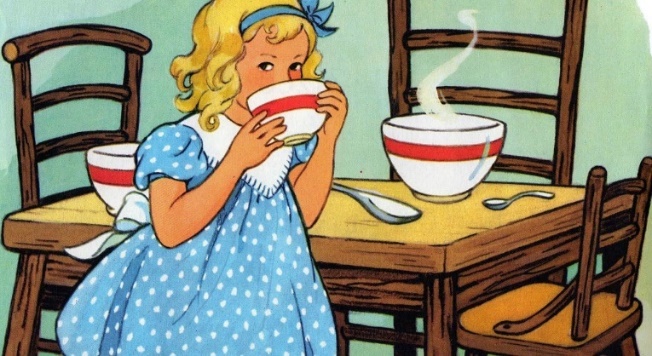 [Speaker Notes: Idea: similar to the original prophet inequality proof.]
… Even More Constraints
[Speaker Notes: Matroids: generalizes this even further]
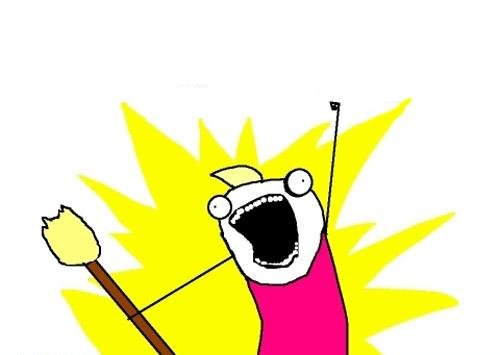 All The Constraints?
…
Feasibility constraint: can allocate to buyers in at most 1 group.
[Speaker Notes: Matroids: generalizes this even further]
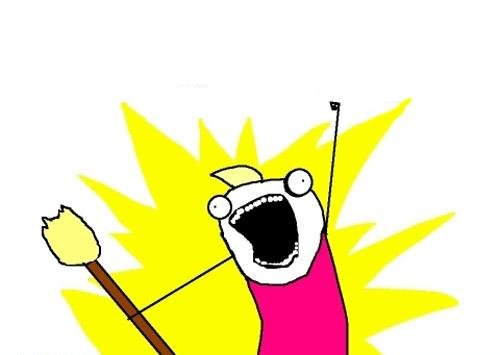 All The Constraints?
[Speaker Notes: Matroids: generalizes this even further]
Summary
Directly imply posted-price mechanisms for welfare, revenue
Extensions II: Multi-Dimensional
Based on [Feldman Gravin L. ‘15], [Duetting Feldman Kesselheim L. ‘16]
[Speaker Notes: Compare with second-price auction (collusion, centralized vs. distributed)
In this setting, a second-price auction is probably easy to run.  But what about in more complex settings…?
The goal: posted-pricing as an approach to sell more complex types of resources.  The approach: prove new prophet inequalities!]
Buyers:
Goods:
A General Model
1
1
Combinatorial allocation
2
2
n
m
[Speaker Notes: This talk: theoretical abstraction --- CA problem]
Posted Price Mechanism
[Speaker Notes: Shengwu Li
Note: a single price vector, fixed for all time, used for all buyers.  Supermarket model!]
Running Example
Buyers:
Goods:
1
1
2
2
n
m
[Speaker Notes: Mention mech. design results here as well (PoA of k, best truthful auction is m / logm )]
Combinatorial Auction
Example: k=2, point-mass distributions
$100
Buyer 1: value 4 for {B,C}.
Buyer 2: value 100 for {A,B} or {A,C}.

Optimal allocation:
Allocate to buyer 2, OPT = 100.

Choice of item prices?
A
$100
B
C
Idea: apply ideas from prophet inequality proof?
$4
[Speaker Notes: Non-trivial even if values are known in advance.  Ask the audience…]
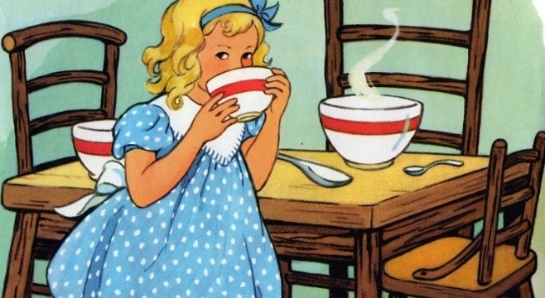 Balanced Prices
[Speaker Notes: Goal: encode and generalize the goldilocks condition from single-dimensional extensions.  
Explain notation on the fly]
Balanced Prices
[Speaker Notes: Work through the claim with the audience]
Balanced Prices
Balanced Prices
Constructing Balanced Prices
$30
$7
$10
$9
Constructing Balanced Prices
$30
$7
$10
$9
Constructing Balanced Prices
$30
10
10
10
$7
7
5
5
$10
3
3
3
$9
Balanced Prices
$30
10
10
10
$7
7
5
5
$10
3
3
3
$9
Balanced Prices
$30
10
10
10
$7
7
5
5
$10
3
3
3
$9
What about computation?
10
10
10
7
5
5
3
3
3
[Speaker Notes: Here’s a direct corollary.  Appeared in an earlier paper.]
What about computation?
We can do better!

Pricing rule extends naturally to fractional allocations.
$100
$100
Optimal fractional allocation:
weight 0.5
weight 0.5
weight 0.5
$4
What about computation?
We can do better!

Pricing rule extends naturally to fractional allocations.
$100
$100
50
50
0
Optimal fractional allocation:
50
0
2
0
50
2
weight 0.5
weight 0.5
weight 0.5
$4
What about computation?
We can do better!

Pricing rule extends naturally to fractional allocations.
$100
$100
50
50
50
0
Optimal fractional allocation:
26
50
0
2
26
0
50
2
weight 0.5
weight 0.5
weight 0.5
$4
What about computation?
We can do better!

Pricing rule extends naturally to fractional allocations.
Resulting prices are (k,1)-balanced for the fractional problem, and canbe computed in polytime* (solving LP)

We can therefore compute prices, in polynomial time, that give a 4k approx., if buyers can buy fractional allocations.
$100
$100
50
26
26
$4
*Polynomially many demand queries to the valuations
What about computation?
$100
$100
50
26
26
$4
[Speaker Notes: Go through claim with the audience…]
Putting it all together
[Speaker Notes: Discuss relationship to mechanism design]
Other applications
Prices vs Auctions
A Connection: literature on price of anarchy in auctions.

For many of these problems, a simple, non-truthful auction achieves the same bound as its price of anarchy.
Proof technique: smoothness  [Roughgarden 12] [Syrgkanis Tardos 13]
Condition (b) of balancedness is equivalent to smoothness in single-parameter problems [Duetting Kesselheim 15]
In many applications, construction of balanced prices mirrorsexisting proofs of PoA using smoothness.

Comparison: posted prices are prior-dependent, but truthful.
[Speaker Notes: Come back to what we foreshadowed earlier: this analysis is essentially smoothness.
Table on previous slide wouldn’t be out of place in a smoothness talk.  Here’s why.]
Open Questions
Breaking News! Lower bound [Feldman Svensson Zenklusen]
Thanks!
[Speaker Notes: Note: “a price setting solution” is ambiguous.  Lots of variations here…]
Additional Notes
Extension theorem applies to personalized, dynamic, and/or bundle prices that are balanced.
The final prices used in the posted price algorithm inherit these properties from the balanced prices.

Balanced prices compose: if two markets each have balanced prices, then those prices are also balanced in the combined market.
Can construct prices for complex multi-item marketsby pricing simpler submarkets, then combining.